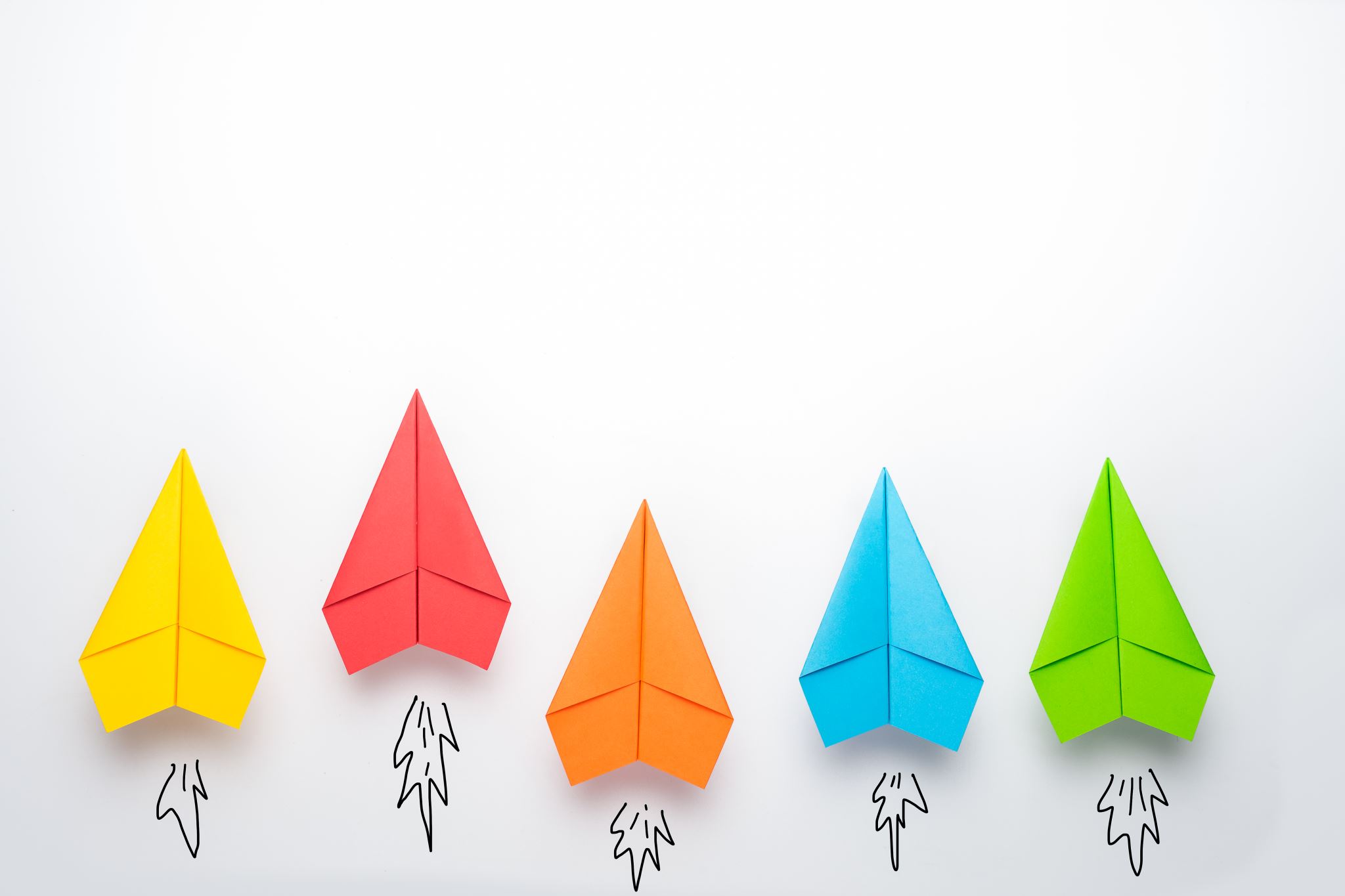 Com 1008 an overview of cloud computing (non-technical)
Hans Yip
Learning Objectives
What is VMware? 
Install and setup VMware Workstation Player 15.5.1 with Ubuntu Desktop image 19.10 (64-bit) on Windows 10 (lab)
What is VMware?
VMware is a virtualization and cloud computing software provider based in Palo Alto, California, USA. 
Founded in 1998, VMware is a subsidiary of Dell Technologies. 
EMC Corporation originally acquired VMware in 2004; EMC was later acquired by Dell Technologies in 2016. 
VMware bases its virtualization technologies on its bare-metal hypervisor ESX/ESXi in x86 architecture.
With VMware server virtualization, a hypervisor is installed on the physical server to allow for multiple virtual machines (VMs) to run on the same physical server. 
Each virtual machine (VM) can run its own operating system (OS), which means multiple OSes can run on one physical server. 
All the virtual machines on the same physical server share resources, such as networking and RAM. 
VMware launched its first product -- VMware Workstation -- in 1999. The company released its second product, VMware ESX in 2001.
What is VMware?
VMware Workstation is the first product ever released by the software company. 
It enables users to create and run virtual machines directly on a single Windows or Linux desktop or laptop. 
This enables users to run Linux on Windows machine or vice versa simultaneously with the natively installed operating system (OS).
VMware Fusion is software like VMware Workstation that virtualizes a Windows or Linux operating system (OS) on Mac computers.
NOTE: VMware Workstation Player is a free virtual machine software that you can download and install in your computer device.
Download and Install VMware Workstation Player for Windows
Video: https://www.youtube.com/watch?v=zGzcDkGgVe0&app=desktop

To install VMware Workstation: go to the following link download and install VMware player 15.5.1 for Windows (138MB)
https://www.vmware.com/products/workstation-player/workstation-player-evaluation.html
Click “Try Workstation 15.5 Player for Windows Download Now” on the left-hand corner.
Download the file “VMware-player-15.5.1-15018445.exe” (138 MB)
Go to your Windows 10 download folder.
Double click that file to install VMware Workstation Player 15.5.1
VMware Workstation Player Download
Download Ubuntu 19.10
Video: https://www.youtube.com/watch?v=lIhRkea8LpA

To download Ubuntu: go to the following link and download Ubuntu 19.10 (2.3GB).
http://releases.ubuntu.com/
File name: ubuntu-19.10-desktop-amd64.iso  (2.3GB)
Download Ubuntu Main Screen
Download Ubuntu 19.10 (Eoan Ermine)
Install Ubuntu 19.10 on VMware Workstation Player
Double Click to open VMware Player
Click “Create a New Virtual Machine”
Install Ubuntu 19.10
Install Ubuntu 19.10 on VMware Workstation Player
Check “Installer disc image file (ISO)”
Click “Browse” to find the ISO file in your hard disk
Install ubuntu 19.10
Install Ubuntu 19.10 on VMware Workstation Player
Enter the following information:
Full name: hansyip
Username: hansyip
Password: XXXXXXXXXX

Then, click “Next”
Install ubuntu 19.10
Install Ubuntu 19.10 on VMware Workstation Player
Enter the following information:
Virtual machine name: Ubuntu 64-bit–19.10
Location: c:\Users\hansy\Documents\Virtual Machines\Ubuntu 64-bit–19.10
Install ubuntu 19.10
Install Ubuntu 19.10 on VMware Workstation Player
Enter the following information:
Max disk size:  20
Check “Split Virtual disk into multiple files”
Install ubuntu 19.10
Install Ubuntu 19.0 on VMware Workst1ation Player
Click “Finish” to start the installation
 
Click Download & Install (for any update while installing)
 
Not install LivePatch
 
NOTE: accept any values by default. Once install complete, you can test your Ubuntu Linux Virtual Machine. You must have Internet access during the installation.
Install ubuntu 19.10
Initialize Ubuntu 19.10 the first time
After installation has complete.
Follow the steps to initialize Ubuntu 19.10
Initialize Ubuntu 19.10
Initialize ubuntu 19.10
Initialize ubuntu 19.10
Initialize ubuntu 19.10
To Start Ubuntu Linux Virtual Machine
Double click VMware Workstation Player 15
Select from the left-hand side the virtual machine that you want to use
Click Play virtual machine to start
Click your username, then enter the password
It will take a while to bring up the Virtual Machine (VM)
To run ubuntu applications, click the dots from the left-hand side, to search for the application, then search for “terminal”
To shut down the Virtual Machine (VM), click the upper right-hand corner, and select “power off”
To Start ubuntu 19.10
To start ubuntu 19.10
To start ubuntu 19.10
To start ubuntu 19.10
To start ubuntu 19.10
To end ubuntu 19.10
To end ubuntu 19.10
To find out what version of Ubuntu that you are running
From the terminal enter (works for all Linux):  cat /etc/os-release
Or enter: lsb_release -a

Distributor ID:	Ubuntu
Description:	Ubuntu 19.10
Release:	19.10
Codename:	eoan
To find out what Operating System (O/S) kernel that you are using
To find out what O/S kernel that you are using (for all O/S):
To find out kernel name from terminal enter:  uname -s
Linux
To find out kernel release:  uname -r
5.0.0-37-generic
To find out kernel version:  uname -v
18.04.1-Ubuntu SMP Thu Nov 14 12:06:39 UTC 2019
Linux command cal
To verify you have installed VMware and Ubuntu, perform the following:
From the terminal: 
issue command cal, and screen print the result.
Linux cal Command
Linux date command
From the terminal, issue the following command:
Issue command date, and screen print the result.
Linux date Command
References
https://searchvmware.techtarget.com/definition/VMware